CottonGenDevelopment of an integrated Genomics, Genetics and Breeding  Database for the Cotton Research Community
Jing Yu1,  Sook Jung1, Chun-Huai Cheng1,  Stephen Ficklin1, Taein Lee1, Ping Zheng1, Don Jones2, Richard Percy3, Dorrie Main1
1. Washington State University, 2. Cotton Incorporated, 3. USDA-ARS
2012 ICGI Conference Raleigh, North Carolina
Topics
Introduction
What is CottonGen
Infrastructure

Demo of CottonGen
Genome

Future Work
What is CottonGen?
A new cotton community database to further enable basic, translational and applied cotton research.


Built using the new open-source Tripal database infrastructure used by several other databases

Consolidate  and expand CottonDB and CMD to include transcriptome, genome sequence and breeding data
CottonDB still available for easy transition
CottonGen Structure
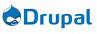 Content Management System
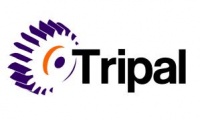 Drupal modules as web front-end for Chado
Chado
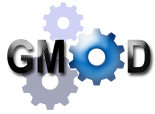 Generic Database schema
[Speaker Notes: Databases using Tripal: GDR, Citrus, Cacao, Vaccinium and the Cool Season Food Legume, 
Chado: 
- A relational database schema that underlies many GMOD installations
- Representing many of the general classes of data frequently encountered in modern biology
- Designed to handle complex representations of biological knowledge 
- One of the most sophisticated relational schemas currently available in molecular biology
 disadv: New user must spend some time becoming familiar with its fundamentals
Drupal:
- A publishing platform with thousands of free designs and plug-ins for rapid site assembly
- A well-documented, flexible, limitless scalable Application Programming Interface
- Easy to create and manage user’s own website]
Integrated Data Facilitates Discovery
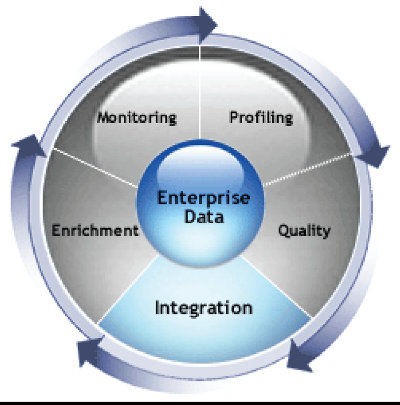 Genetics
Genomics
Basic Science

Structure and evolution of genome, gene function, genetic variability, mechanism underlying traits
Translational Science
QTL /marker discovery,
genetic mapping,
Breeding values
Integrated Data & Tools
Germplasm
Diversity
Breeding
Applied Science
Utilization of DNA information in breeding decisions
CottonGen Homepage
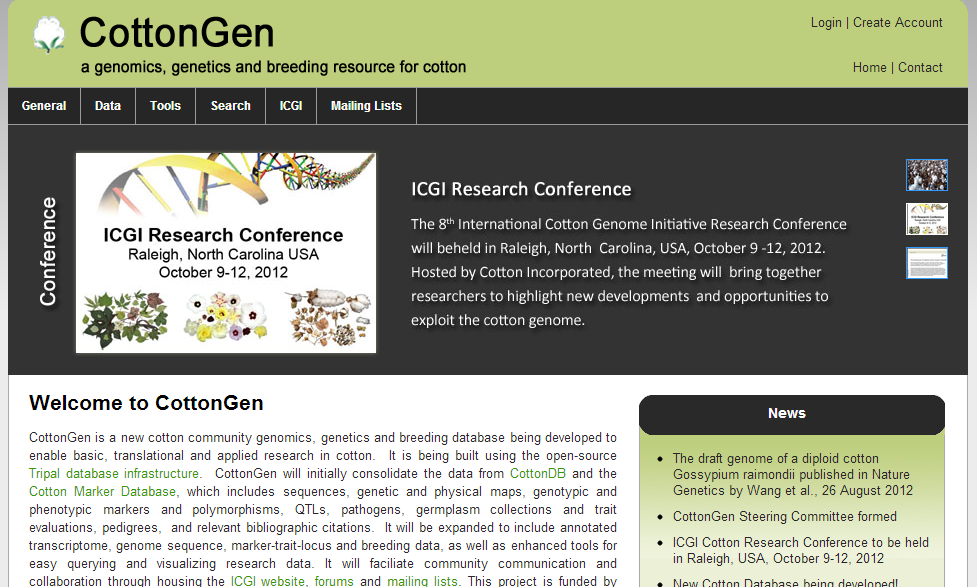 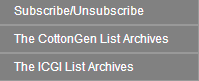 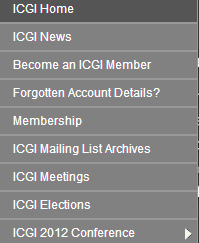 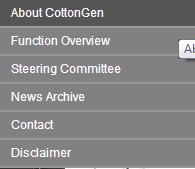 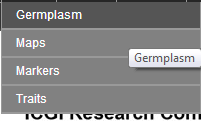 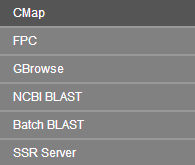 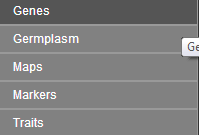 Gene/Sequence Search
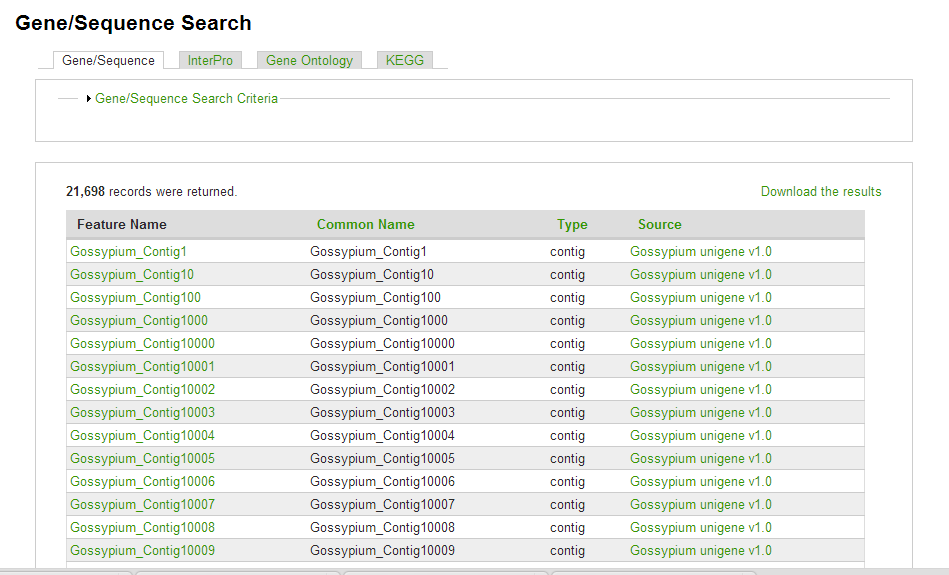 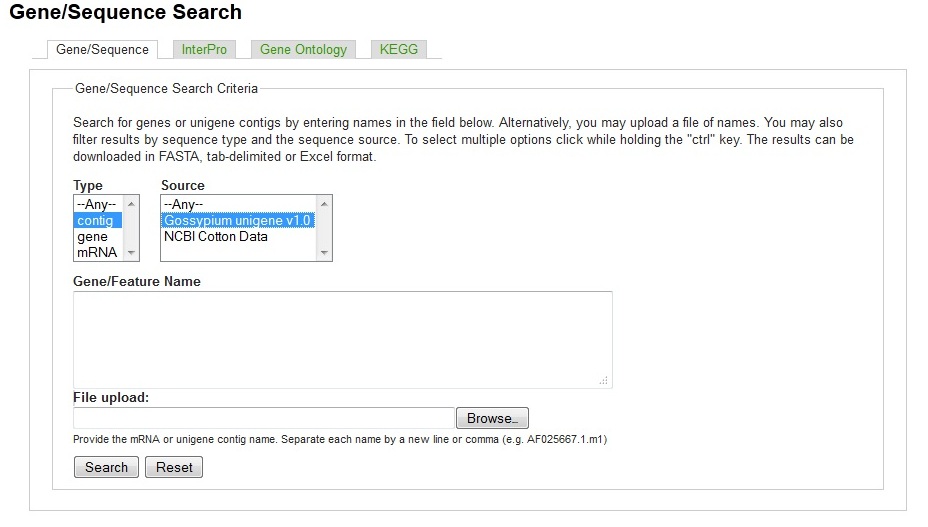 Gene/Sequence Page
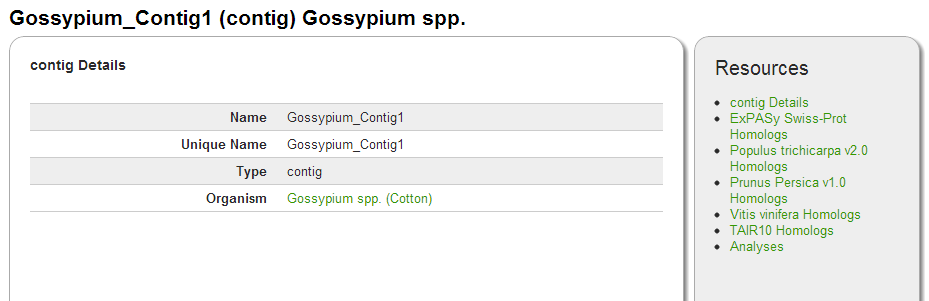 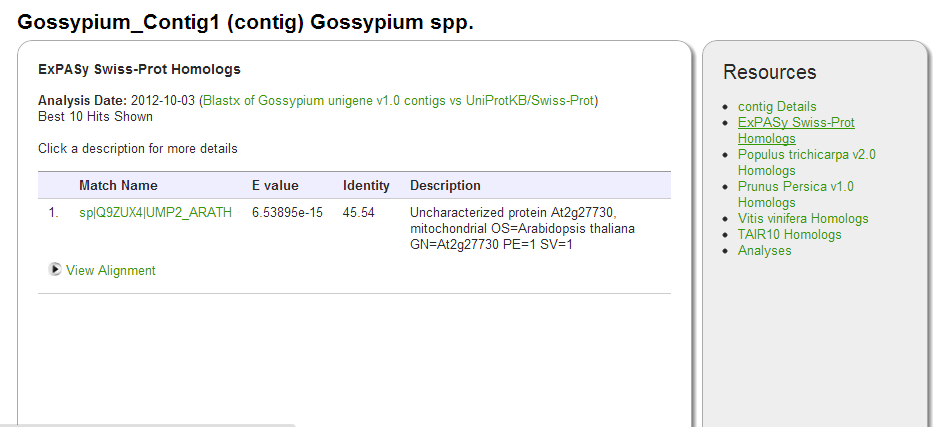 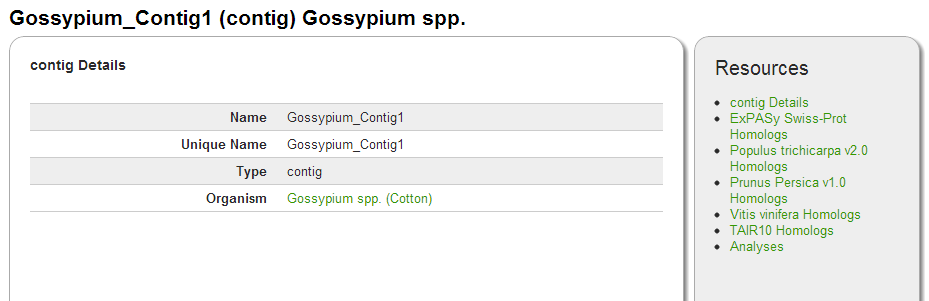 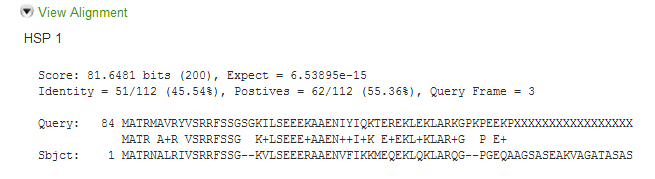 Species Page
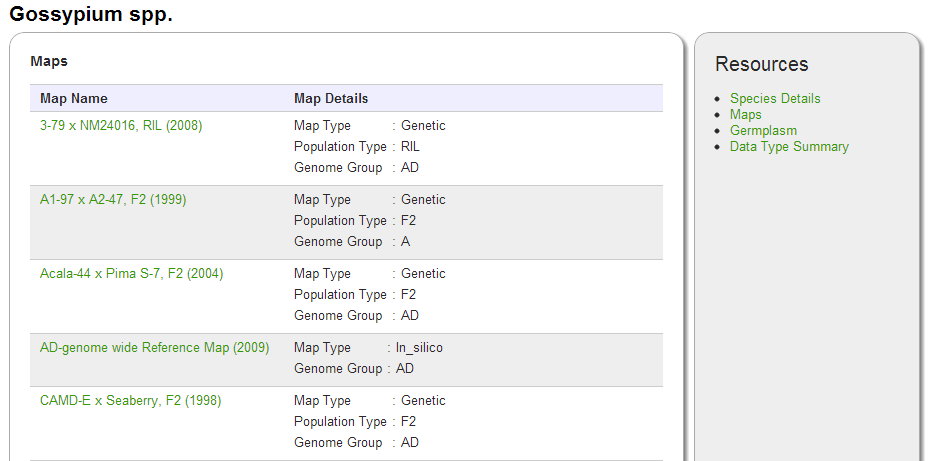 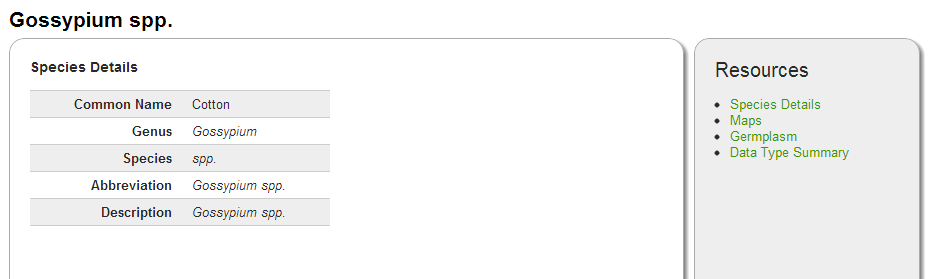 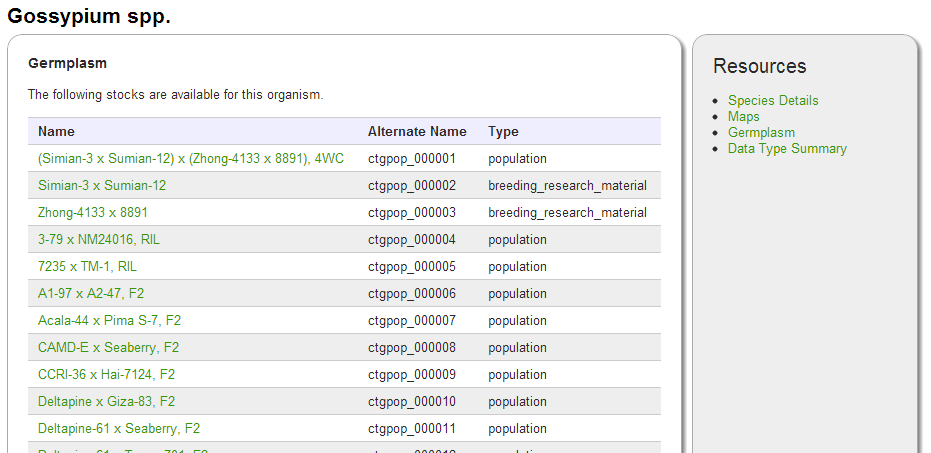 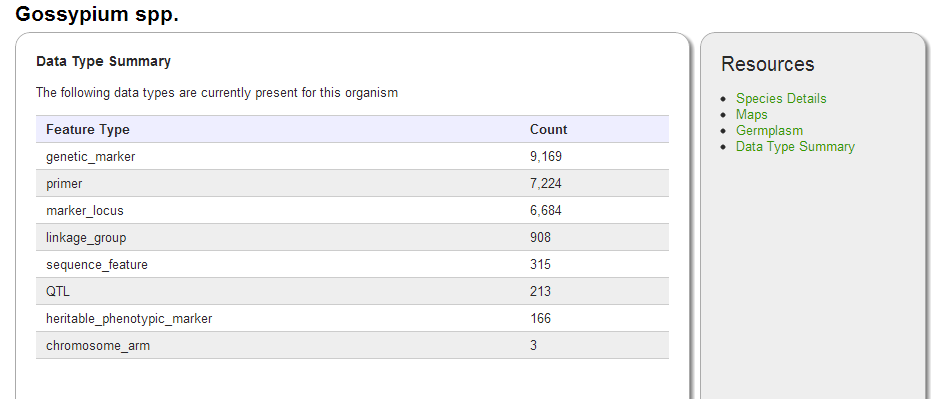 Gene/Sequence Search cont.
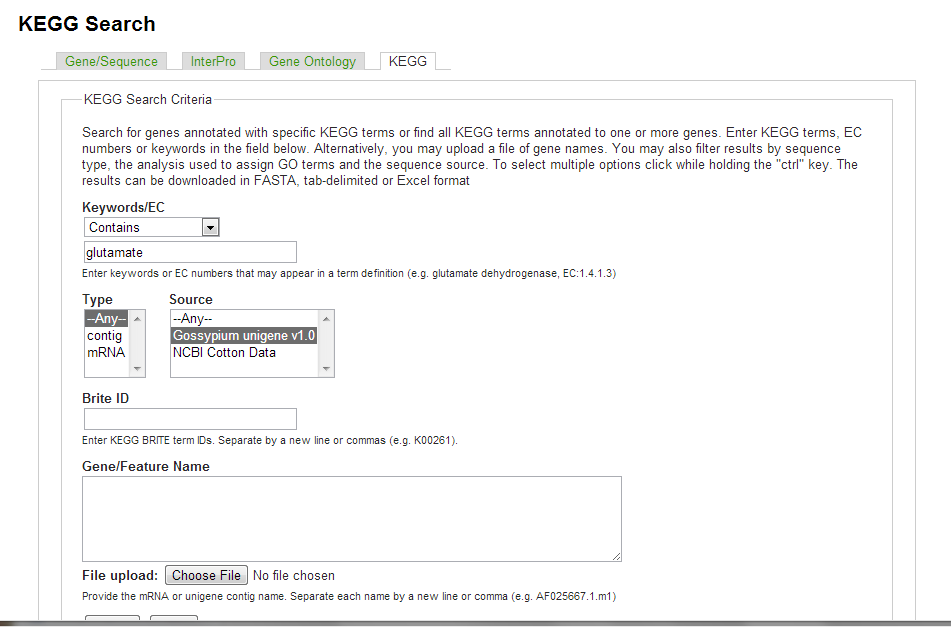 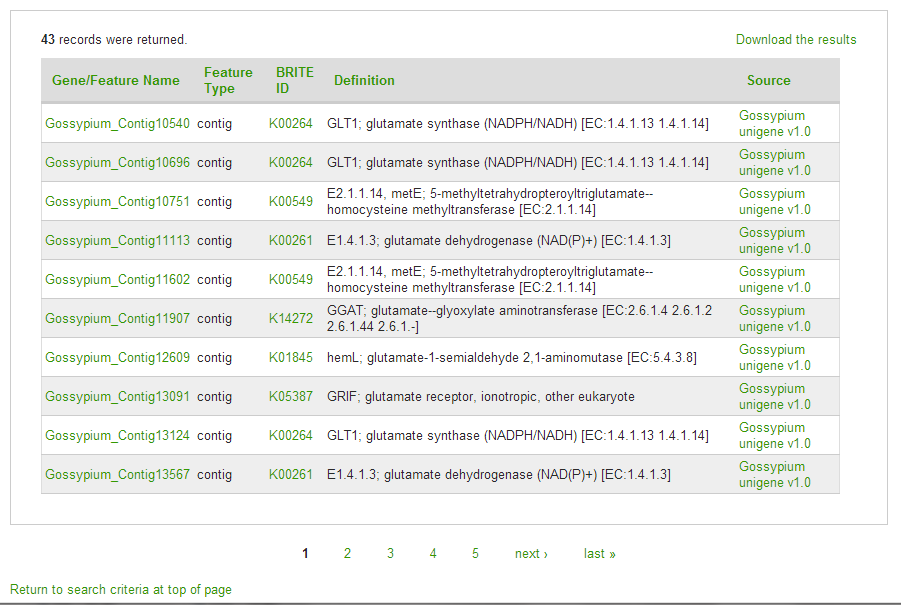 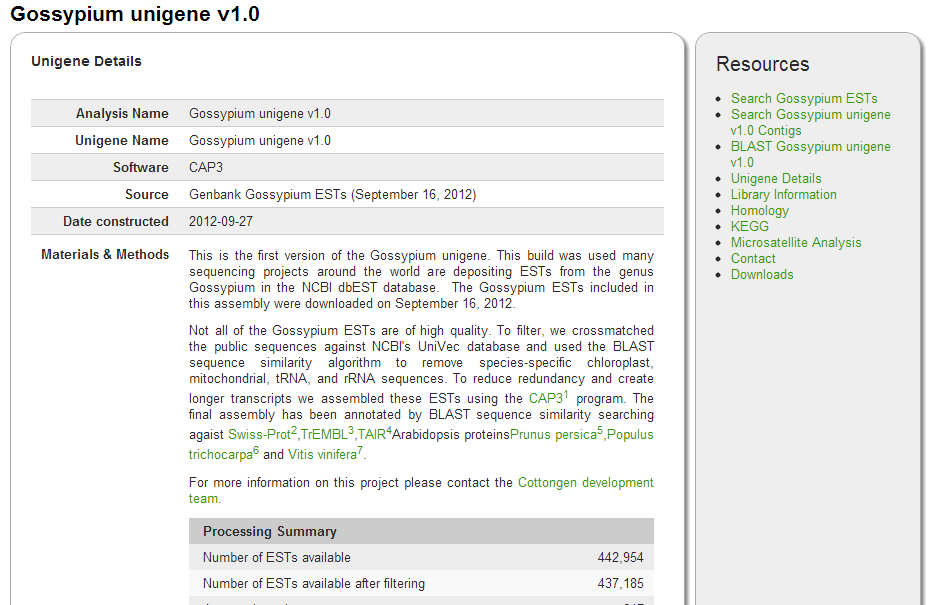 Gene/Sequence Search cont.
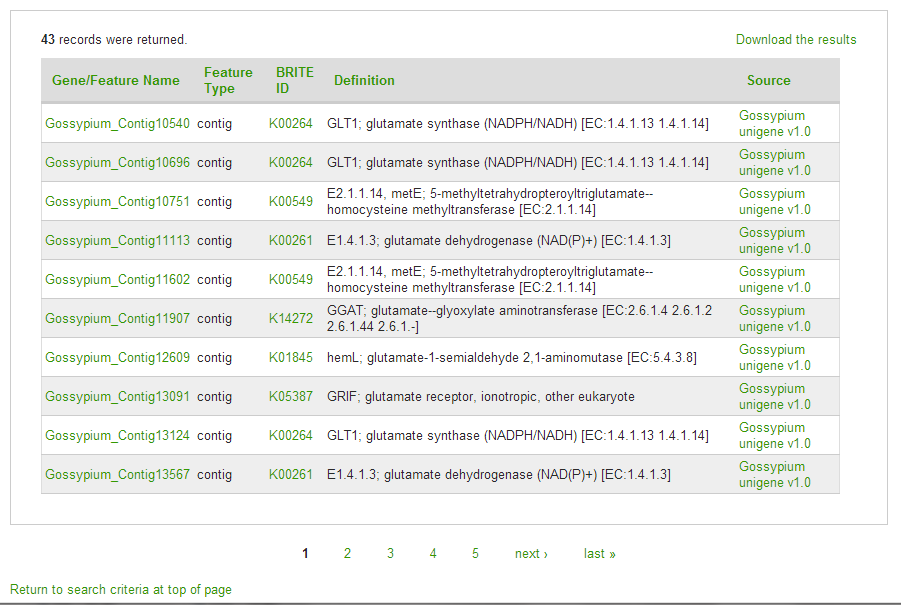 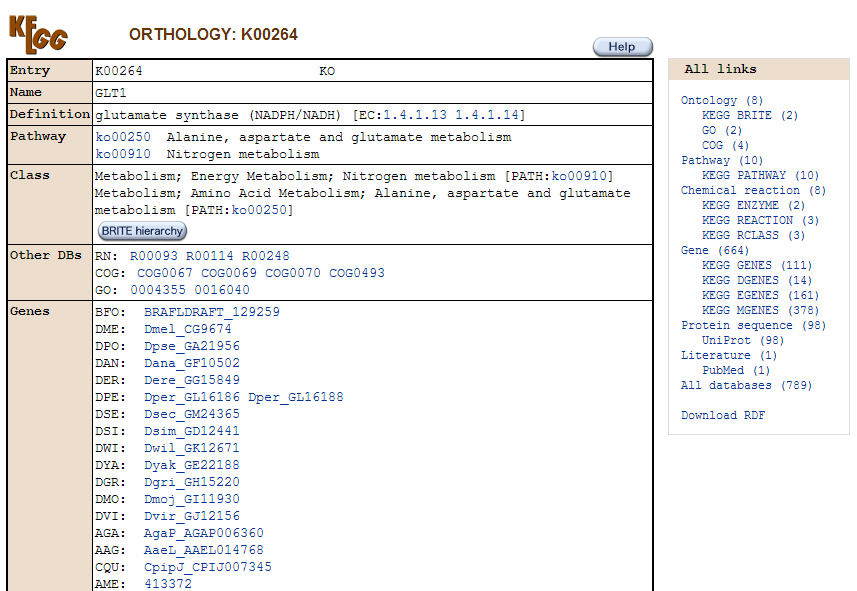 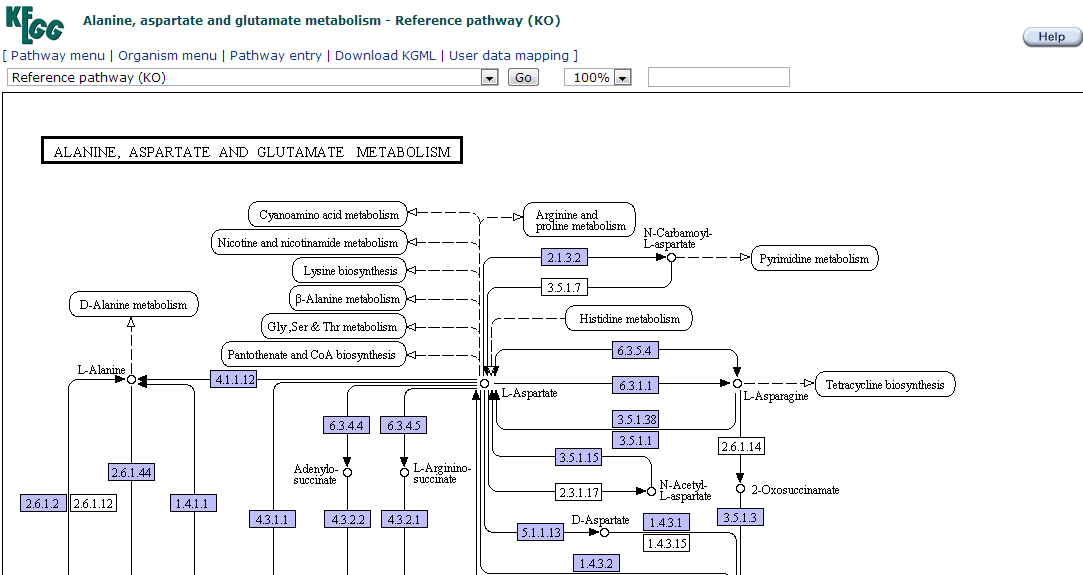 Marker Search
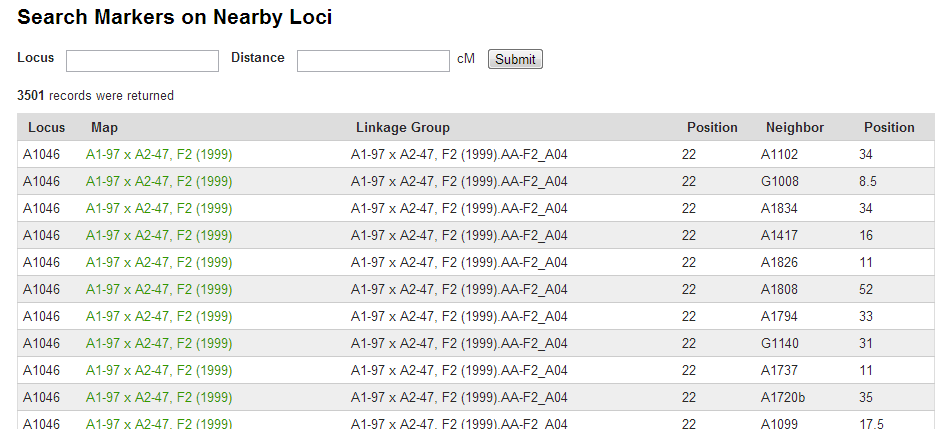 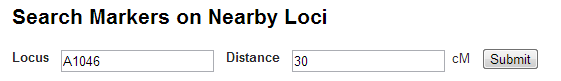 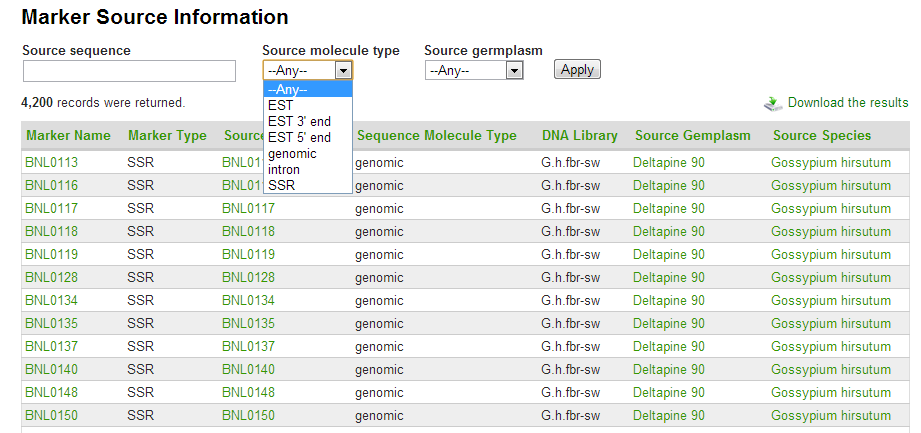 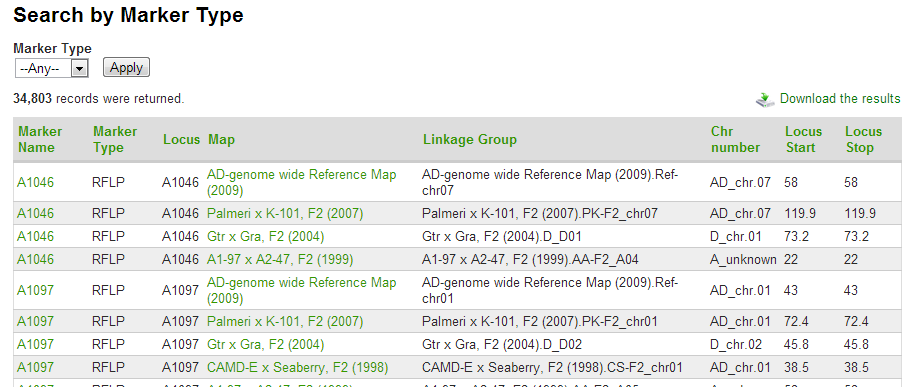 Trait Search
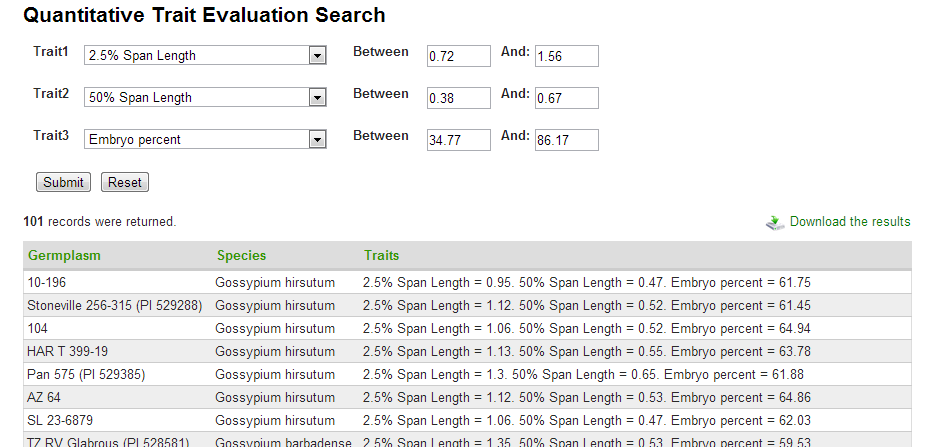 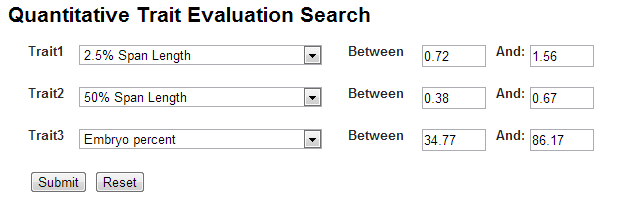 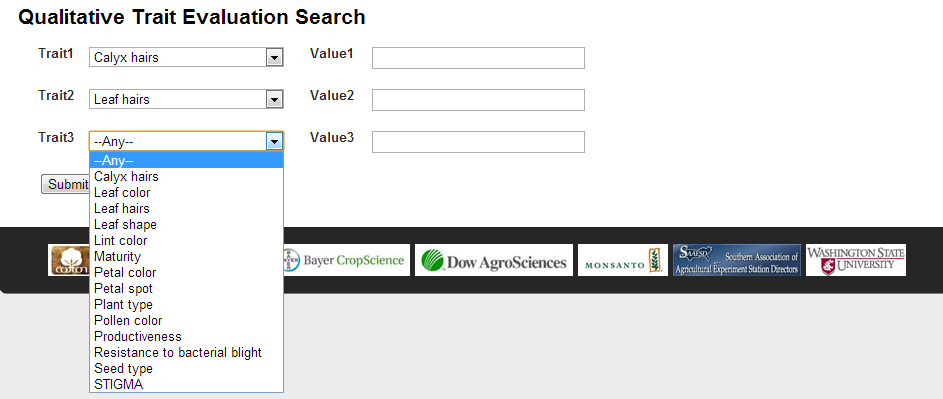 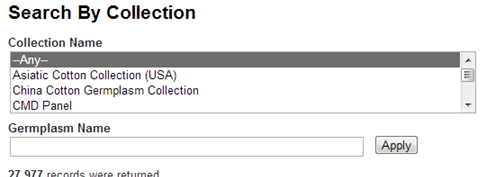 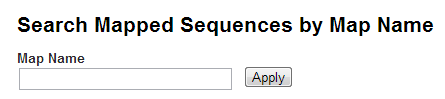 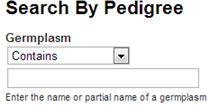 Search Sites forGermplasmMapped sequences
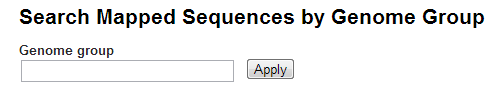 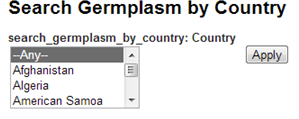 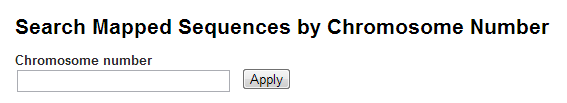 Implemented Tools
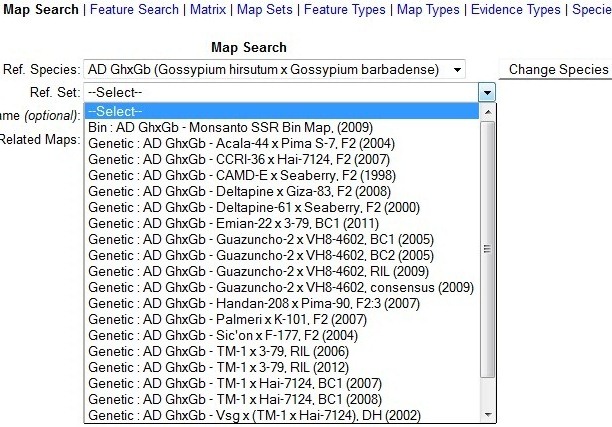 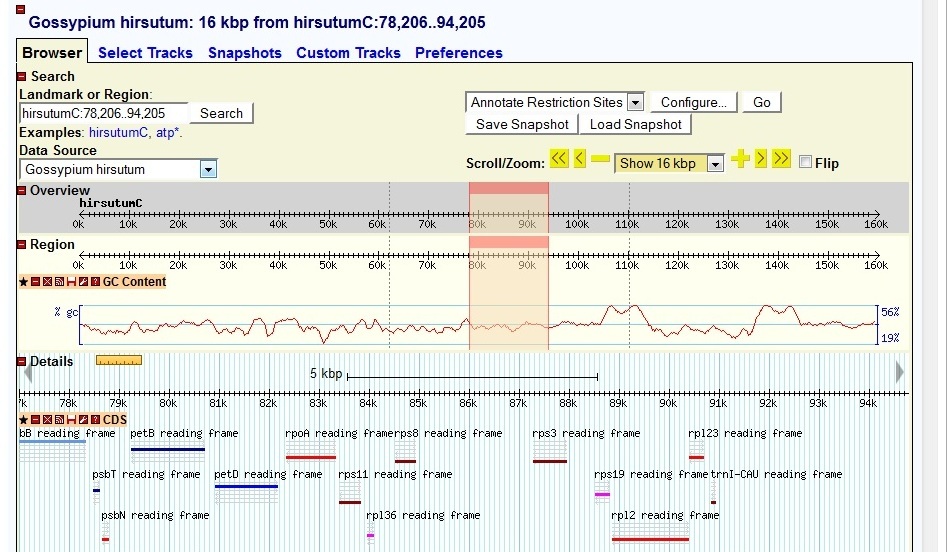 Future Work
Finish transferring CottonDB and CMD data to CottonGen

Implement and develop new Drupal interfaces to browse, query and download data according to user requirements
Add annotated genome sequence, transcriptome, genotype and phenotype data
Develop genome annotation community annotation tool
Acknowledgements
Cotton Incorporated

 USDA ARS

 Bayer CropScience, Dow/Phytogen, Monsanto,   
     Association of Agricultural Experiment Station Directors
 USDA Specialty Crop Research Initiative  (funding Tripal  Development)

 Community of international cotton  researchers

 Washington State University, Texas A&M,  Clemson University
THANKS FOR YOUR ATTENTION!
Questions?